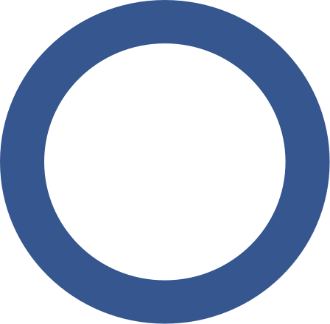 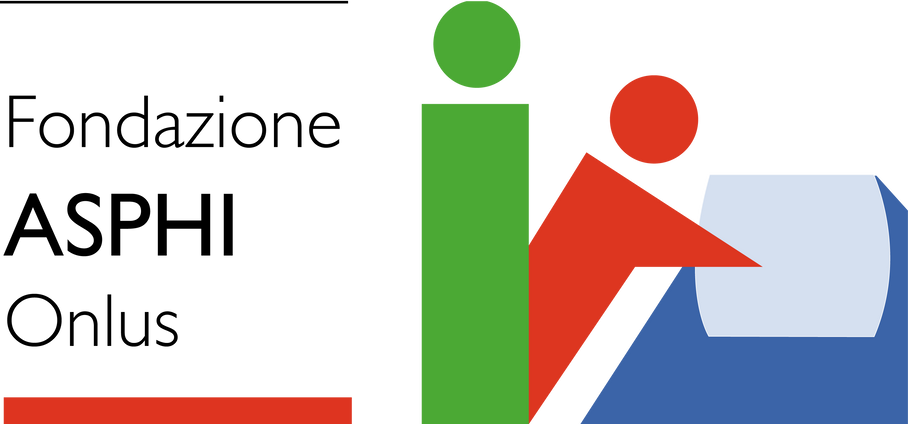 OSSERVATORIO
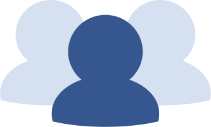 SALUTE E BENESSERE NEI LUOGHI DI LAVORO
Malattie e disabilità emergenti nei nuovi contesti lavorativi: post-COVID, fibromialgia e dolore cronico
Il ruolo di ASPHI nella ricerca Fibromialgia e Lavoro: quali accomodamenti ragionevoli 


Rossella Romeo
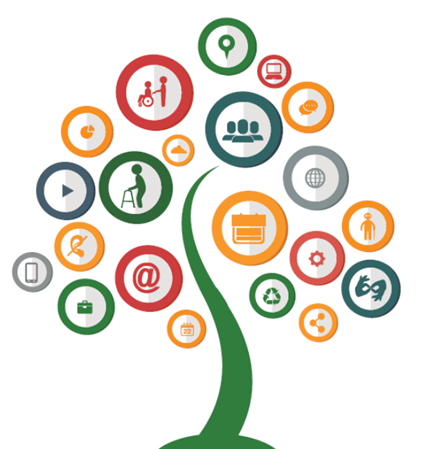 UNA PROPOSTA DI FONDAZIONE ASPHI ONLUS in collaborazione con 
Fondazione ISAL, CISL e CFU Italia.
www.asphi.it
6 ottobre - primo incontro  - Osservatorio Salute e Benessere nei luoghi di lavoro
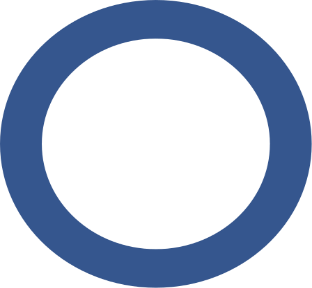 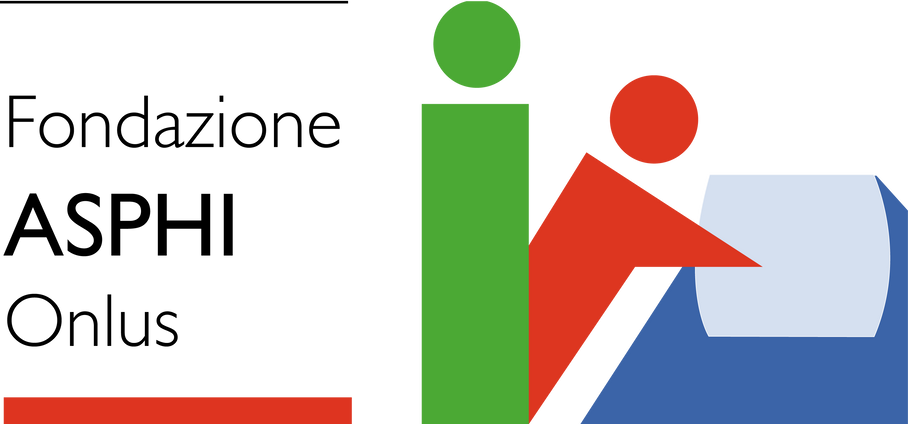 Incontro con la Fibromialgia, una malattia non riconosciuta
Il metodo utilizzato per raccogliere il bisogno: questionario, focus group, profili di funzionamento
Raccolta del disagio e ricerca di soluzioni
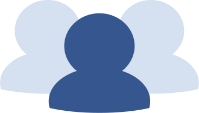 6 ottobre - primo incontro  - Osservatorio Salute e Benessere nei luoghi di lavoro
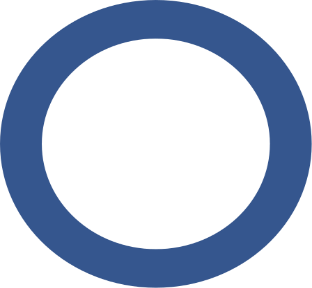 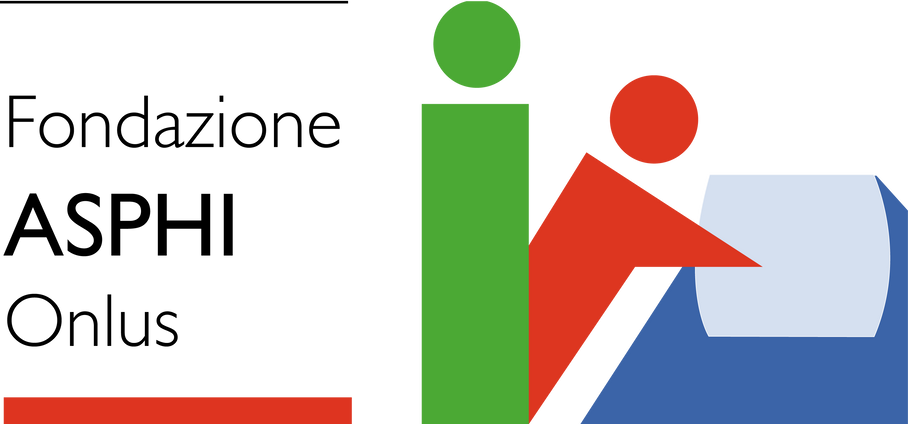 Come si è svolta la ricerca Fibromialgia e Lavoro -  La nascita della pubblicazione
L’incontro con la fibromialgia ci ha fatto ricordare un po’ le nostre origini, la nascita di ASPHI per rispondere al bisogno di accedere alle professioni informatiche portato in IBM da alcune persone non vedenti. Da allora ASPHI si è occupata di tutti i tipi di disabilità partendo proprio dall’ascolto dei bisogni, soprattutto nei contesti di vita e di partecipazione
Trovandoci di fronte a un tema di questa portata, è stato necessario prima di tutto per noi imparare a conoscere questa malattia, attraverso il modello che noi utilizziamo che è bio-psico-sociale, che prende in considerazione l’individuo, il suo stato di salute, le sue caratteristiche personali quando si trova in relazione con l’ambiente e con i contesti in cui deve svolgere delle attività, ad esempio, come nel nostro ambito di indagine, nel lavoro. Questa relazione complessa, può portare come conseguenza o il benessere o il disagio lavorativo.  
Sapevamo già dai primi incontri con CFU che il disagio nei contesti lavorativi era molto forte, che erano davvero tante le persone che avevano perso il lavoro a causa delle malattia, perché non venivano credute, 
Per realizzare la ricerca che presentiamo oggi era necessario raccogliere dei dati da poter misurare e su cui basare le successive considerazioni. Abbiamo elaborato un questionario, inserito in un form di Google, perché fosse facilmente accessibile on line, anonimo, per tutte le persone fibromialgiche, che sono state raggiunte attraverso un’attività di promozione molto efficace soprattutto con i social network di CFU e i canali capillari nel territorio della CISL. Fin dall’inizio era chiaro che i dati sarebbero stati utilizzati per questa ricerca che oggi cerca di rispondere alle aspettative che in qualche modo siamo consapevoli di aver creato, con questa azione
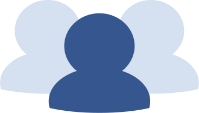 6 ottobre - primo incontro  - Osservatorio Salute e Benessere nei luoghi di lavoro
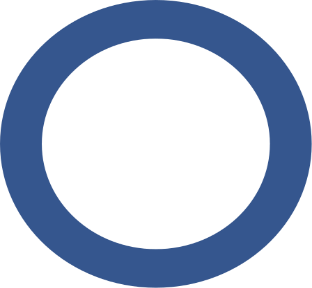 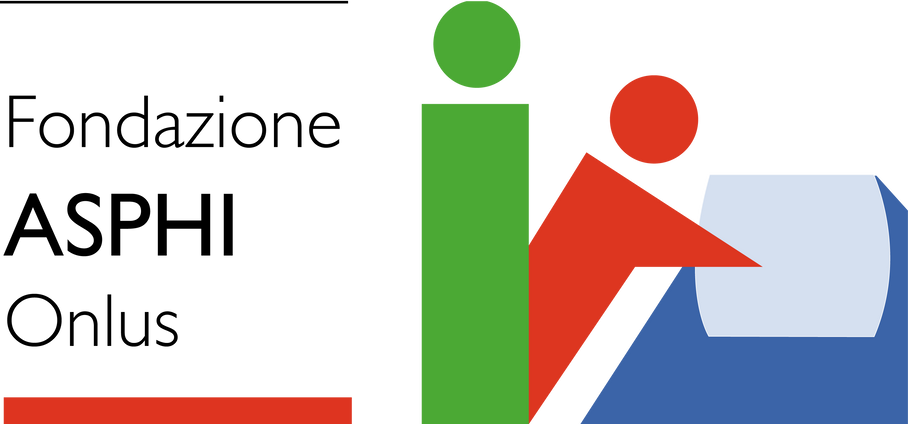 Cosa voleva rilevare il questionario? Dal questionario abbiamo avuto una conferma di alcuni elementi che interferiscono negativamente nell’attività lavorativa delle persone fibromialgiche, in particolare l’atteggiamento dei colleghi e dei responsabili aziendali. Questo è il vero problema: la non conoscenza della patologia insieme la scarsa cultura dell’inclusione nei contesti lavorativi.
E’ importante anche come avviene la comunicazione del disagio legata al contesto lavorativo, da chi arriva, chi parla e chi ascolta…manca però anche la comunicazione istituzionale, attraverso delle procedure di gestione delle risorse umane
Dopo circa due mesi e mezzo avevano risposto al sondaggio 1.176 persone, di cui il 94% di genere femminile, e per l’80% attivi al lavoro di cui un terzo nell’ambito impiegatizio, età media di 47 anni, portando più o meno degli elementi omogenei, per cui abbiamo deciso di fermarci nella raccolta.
In particolare le domande volevano raccogliere il benessere lavorativo, lo stato d’animo nel recarsi al lavoro, elementi di gradimento o di necessità e di esigenza. 
Costante dolore e VERA stanchezza, sono riportate dalla stragrande maggioranza delle risposte, che anno come effetto ansia, depressione, sbalzi di umore e problemi nelle relazioni e NON C’E’ DA MERAVIGLIARSI.
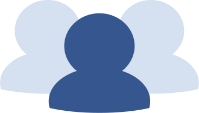 6 ottobre - primo incontro  - Osservatorio Salute e Benessere nei luoghi di lavoro
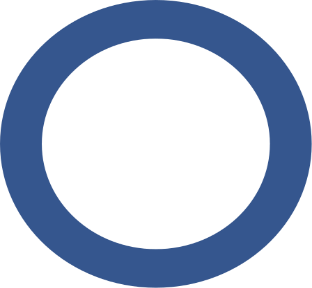 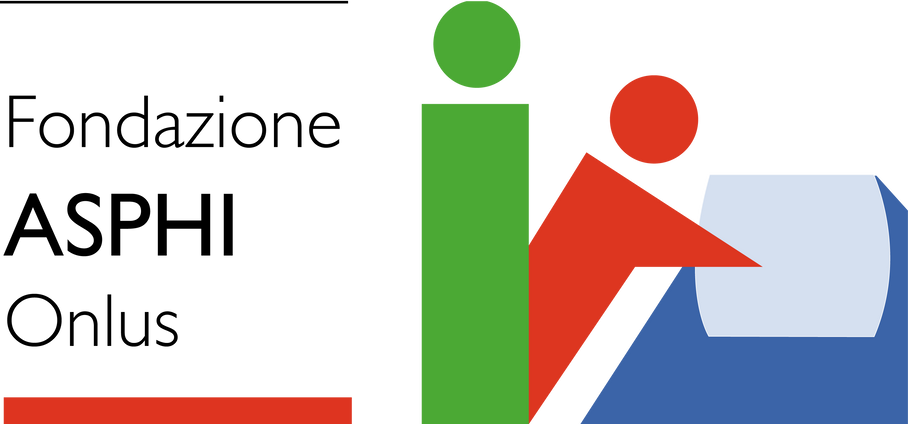 Ci siamo anche chiesti se la scarsa presenza maschile nella risposte non sia dovuta solo al fatto che la malattia colpisce prevalentemente le donne, ma che nasconda una minore consapevolezza delle proprie condizioni da parte degli uomini.
A seguire sono stati organizzati due focus group a Bologna e a Roma, dove hanno partecipato persone di tutto il territorio nazionale. Poi sono stati somministrati dei “profili di funzionamento” che ci hanno dato le prime indicazioni su come introdurre delle facilitazioni e degli aiuti per ridurre o eliminare gli ostacoli: i cosiddetti “accomodamenti ragionevoli”, tema che verrà trattato successivamente
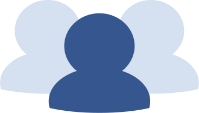 6 ottobre - primo incontro  - Osservatorio Salute e Benessere nei luoghi di lavoro